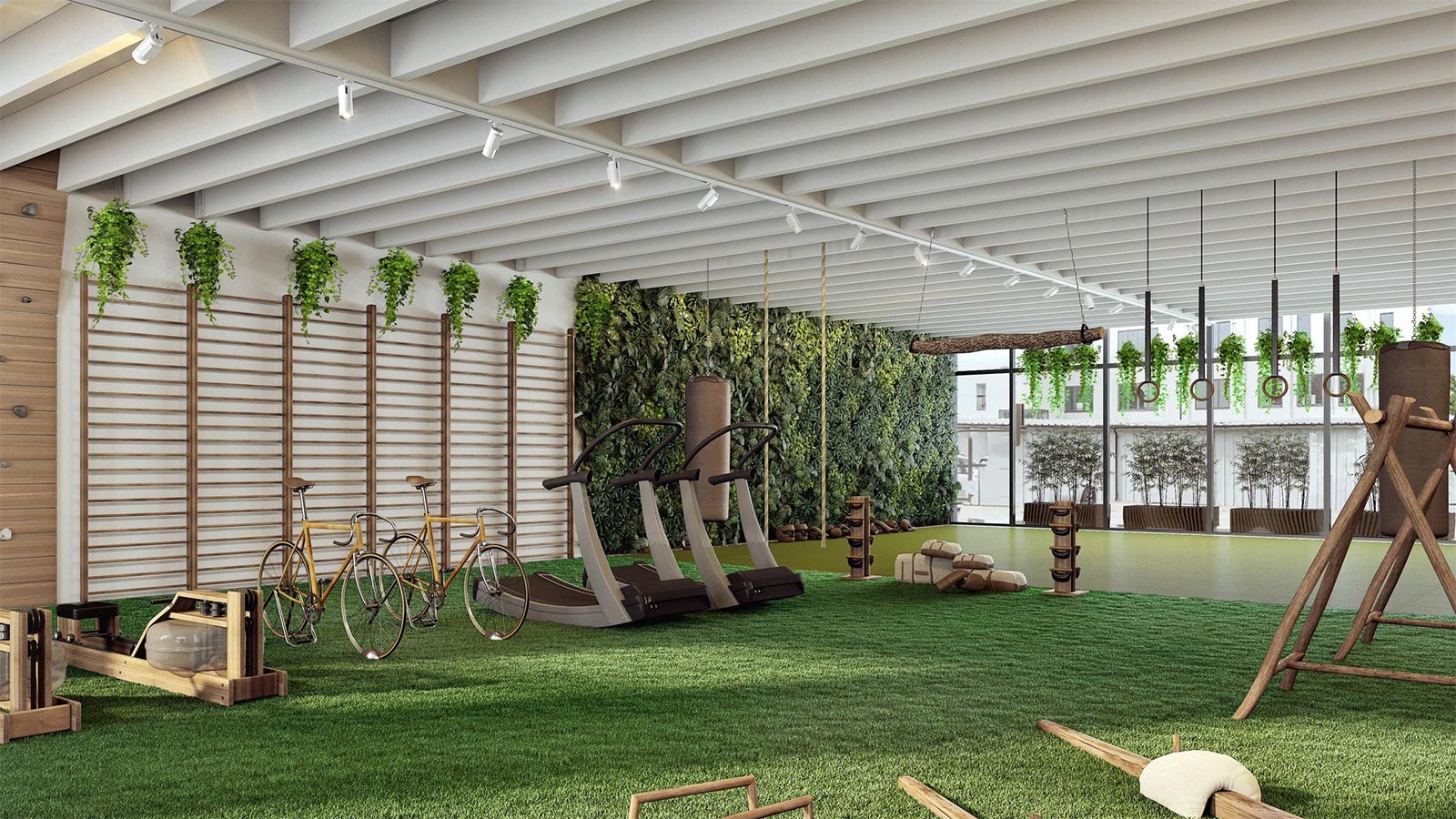 GROUPE N°24
Eco’Fit
Notre équipe : Poly’Fit
Antoine HUBERT (CM)
Haider KHINACHE (GBA)
Téo LEGUAY (MAT)
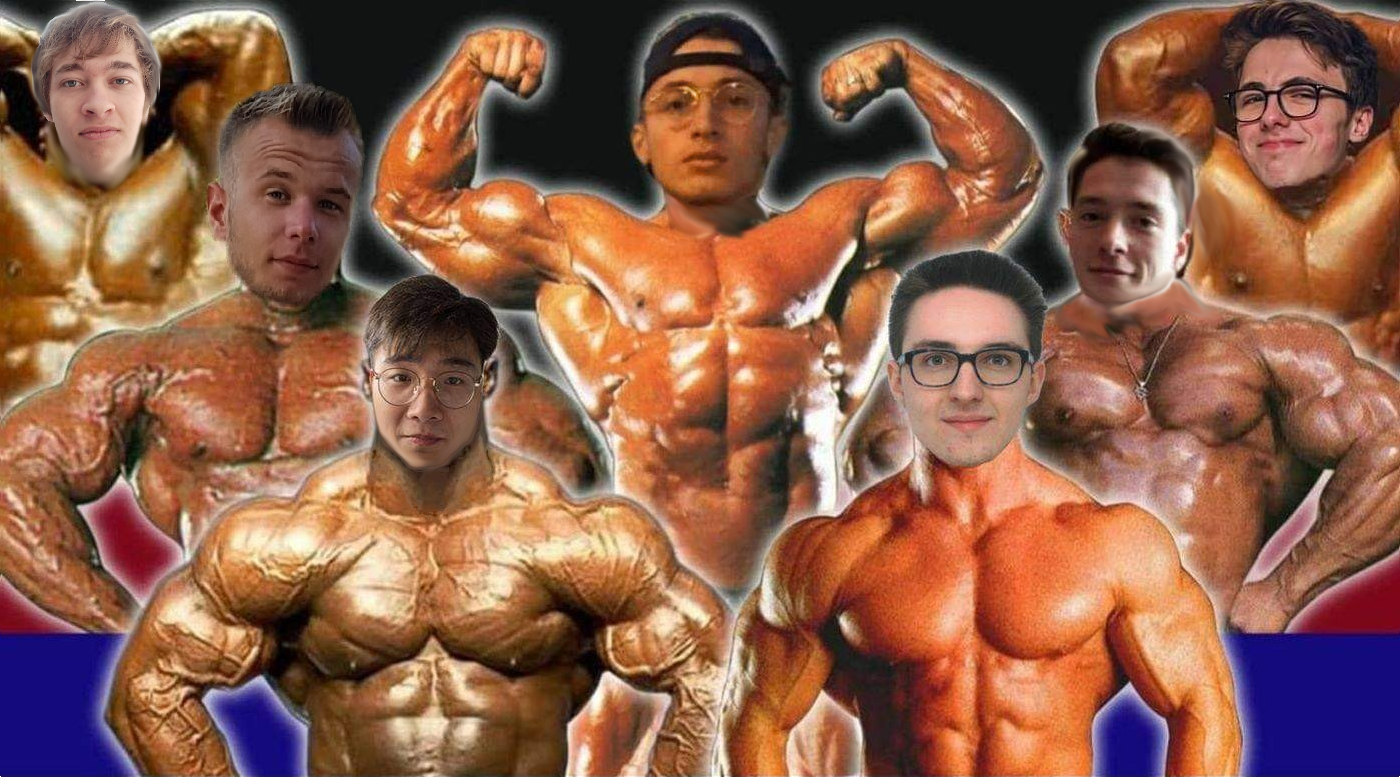 Rémy LEBLANC (GIS)
Dylan QUEVA (IC2M)
Clément KOPERSKI (SE)
Minghui  JIN (GTGC)
Notre entreprise : Eco’Fit
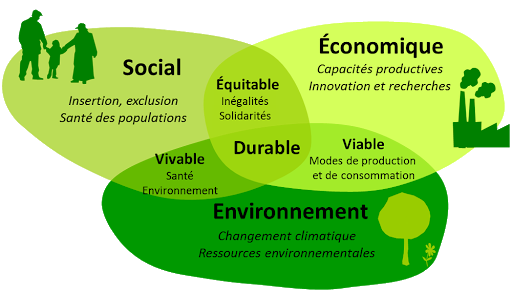 Ce que nous proposons !
Clients : les salles de sport.

Transformation des salles de sport classiques en salles productrices d’électricité.

Système de remise sur l’abonnement pour les plus motivés.

Un modèle vertueux où tout le monde a quelque chose à y gagner ! (Cf. modèle du développement durable)
Scénario type d’usage
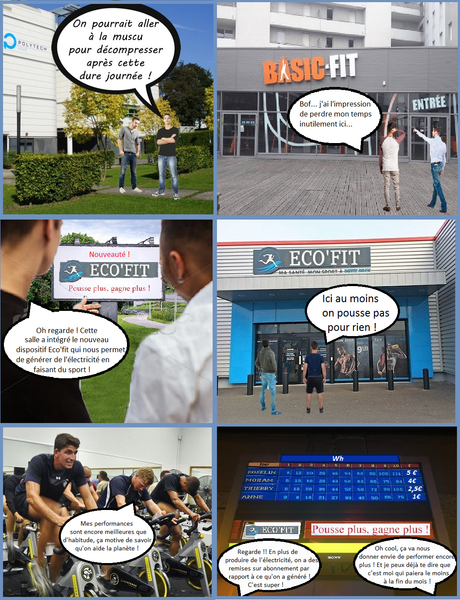 Notre P.O.C.
ÉLEC
MÉCA
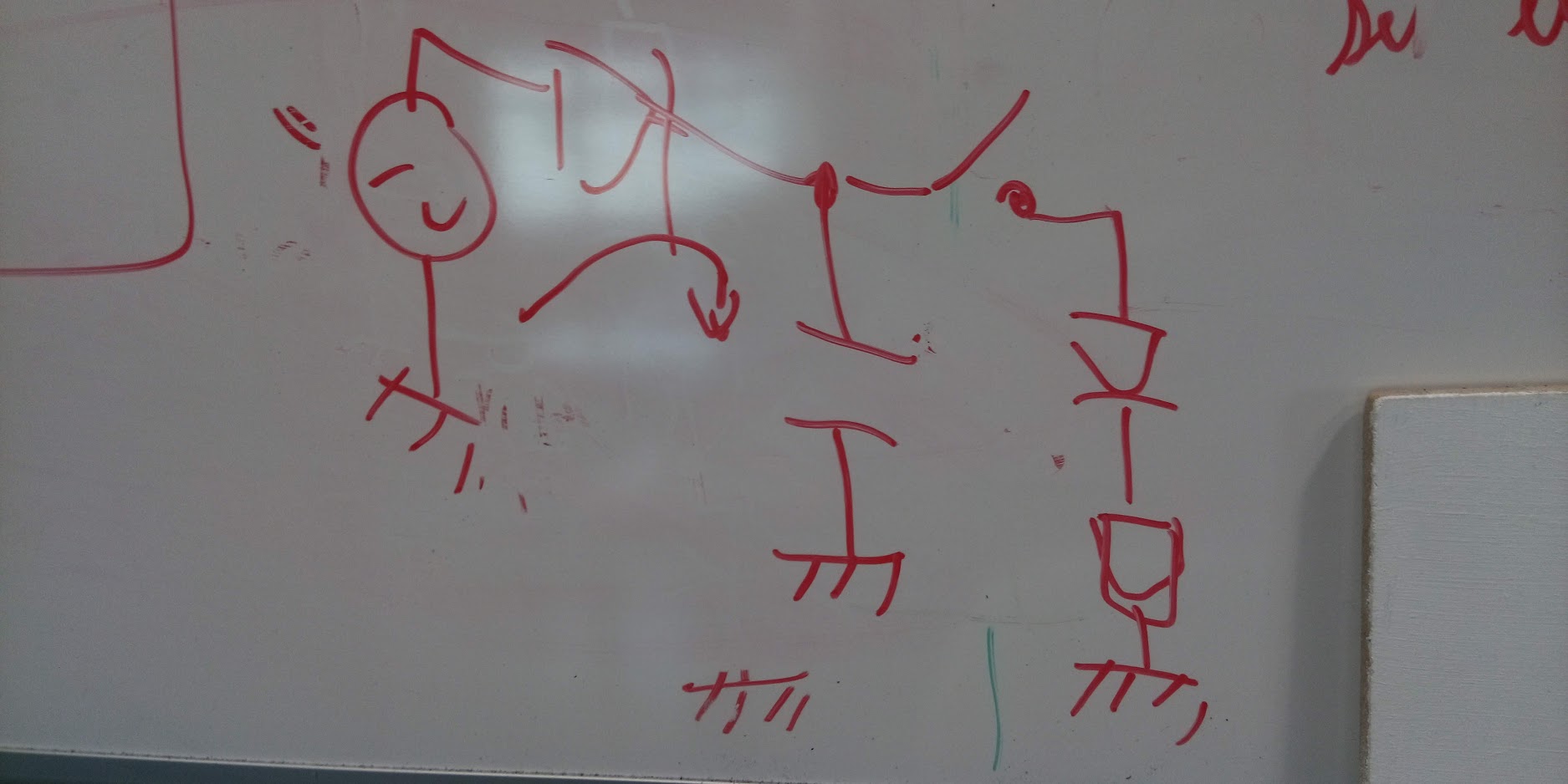 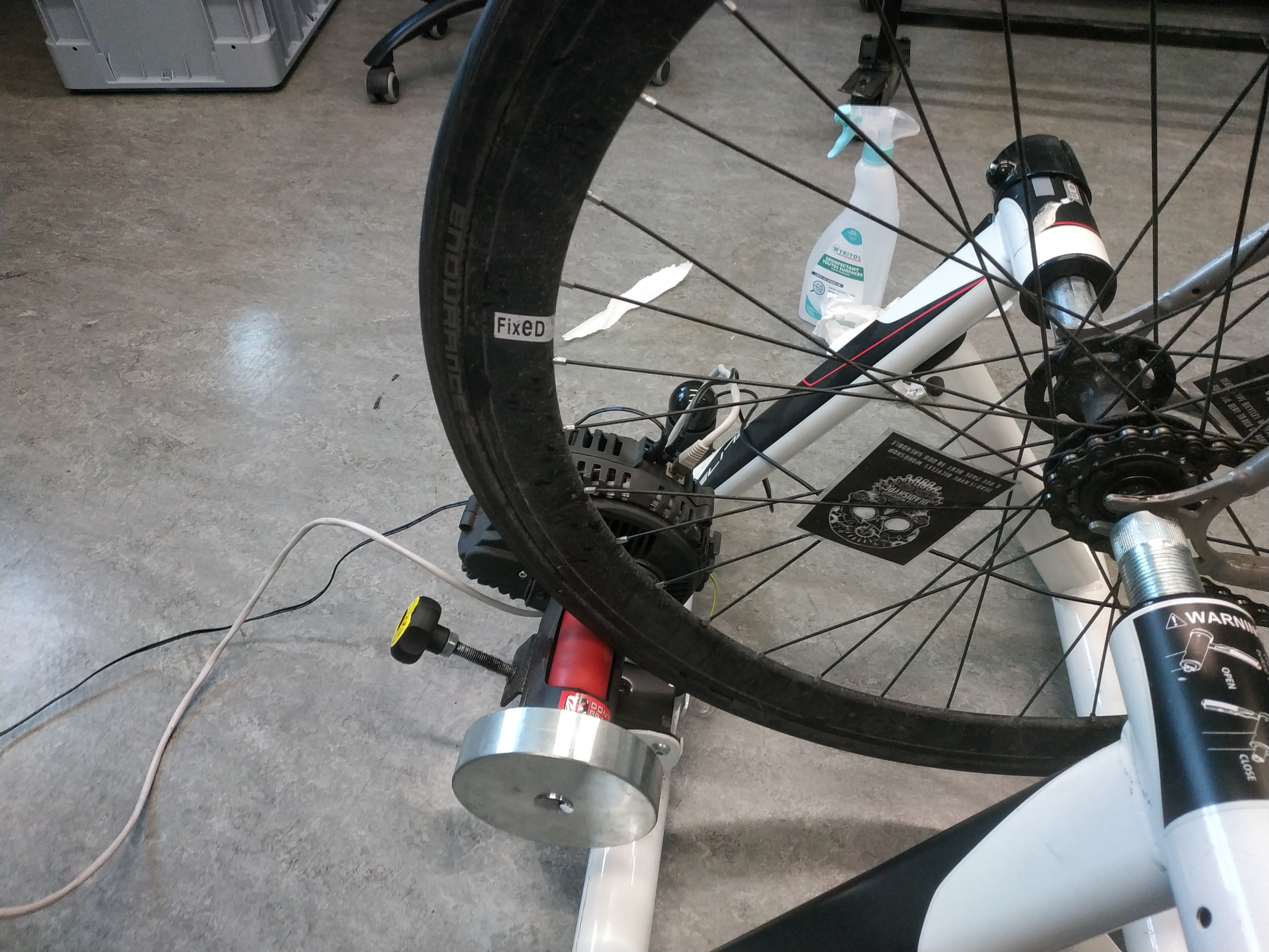 Axes d’amélioration

Relier élec/méca (POC)
Pont de diodes (POC)
Un projet prometteur !

Puissance produite intéressante !
Modèle durable & innovant
CONCLUSION
Une belle expérience !

Démarche holistique
Première réalisation « d’ingénieur »